Your Project Name & Address
Change colour of each of the 4 circles to match your situation for the month.
Stakeholders

NFP ECEC Provider - xxx
Project Team
Project Manager -  xxx
Architect - xxx
Builder - xxx
Date of Report

DD.MM.YY

Report #: 01
Project Health Check
LEGEND
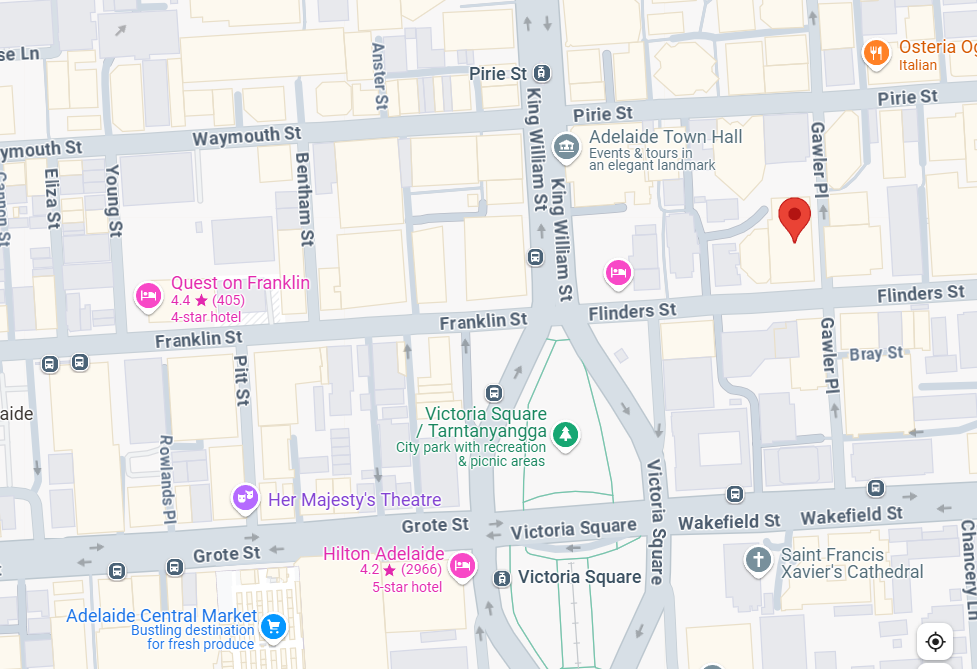 On Track
RISK
TIME
Some concerns
SCOPE
COST
Major issues
Milestones
Milestones:
Submit Stage 1 Grant
Invite to Stage 2
Council Support
Submit Stage 2 Grant
Grant Approved
PlanSA approvals
Contractor Award
Construction starts
50% construction
Practical Completion
Occupation Cert
ESB Approval
We are here
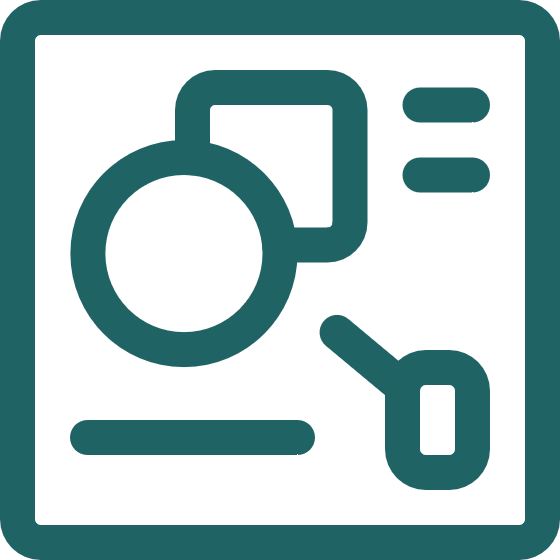 DD.MM.YY
DD.MM.YY
DD.MM.YY
DD.MM.YY
DD.MM.YY
DD.MM.YY
DD.MM.YY
DD.MM.YY
DD.MM.YY
DD.MM.YY
DD.MM.YY
DD.MM.YY
PLAN
1
2
3
4
5
6
7
8
9
10
11
12
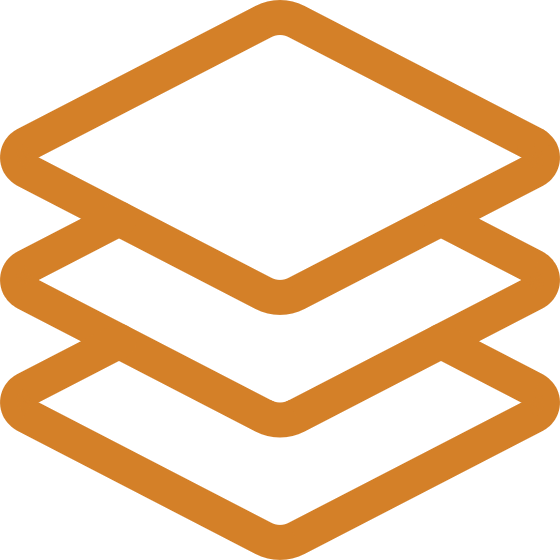 DESIGN DEVELOPMENT
Key Changes since previous report

Change to scope?
Change to delivery time?
Change to budget?
Project Update

Done to date

XXX

In progress

XXX

Planned work 

XXX
Risks
Key risks and mitigations in place (examples listed below)


Risk: Unsuitable ground. Mitigation: Geotech investigation
Risk: Nowhere to relocate children. Mitigation: stage construction to avoid concurrent disruption. 
Xxx
Xxx
xxx
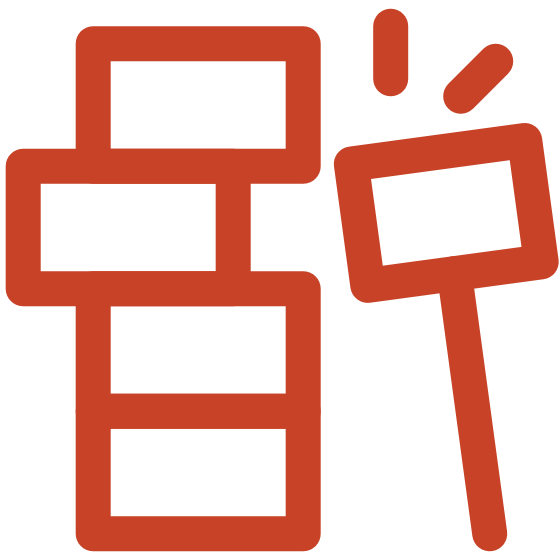 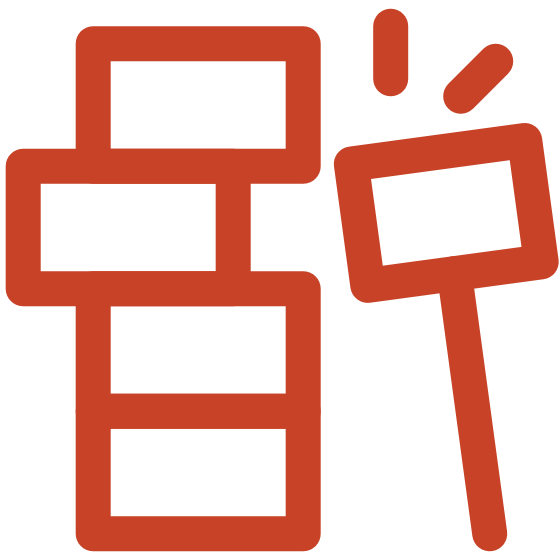 OPEN
BUILD
Cost








Any concerns: